Family Friendly Retailer Campaign
Emily Buff Bear
Lane County Public Health – Prevention Section
November 8th, 2017
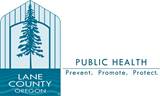 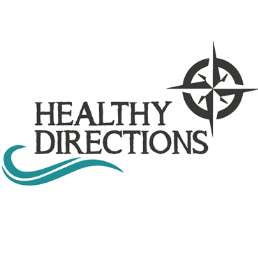 Building Social Will
Healthy Directions Coalition launched the Family Friendly Retail Campaign in order to build social will to address underage drinking in the community of Florence, Oregon
Defining Family Friendly
Healthy Directions Coalition defines “family friendly” as: 
Retailers that provide food and a fun atmosphere without focusing on adult activities and alcohol.
Developing Criteria
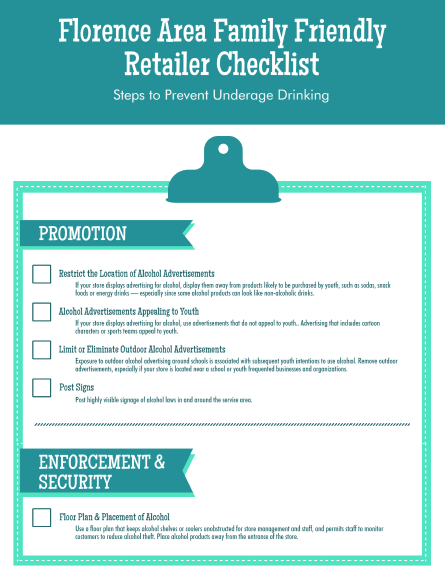 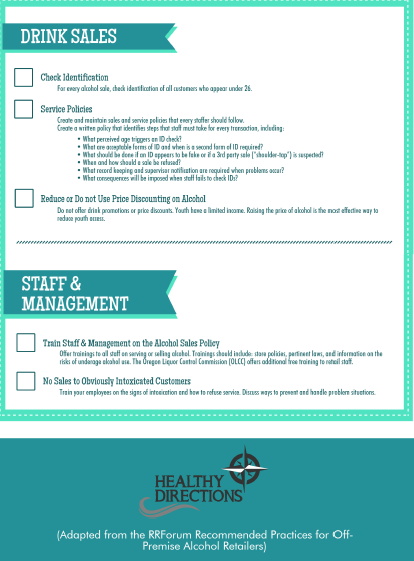 Recognition
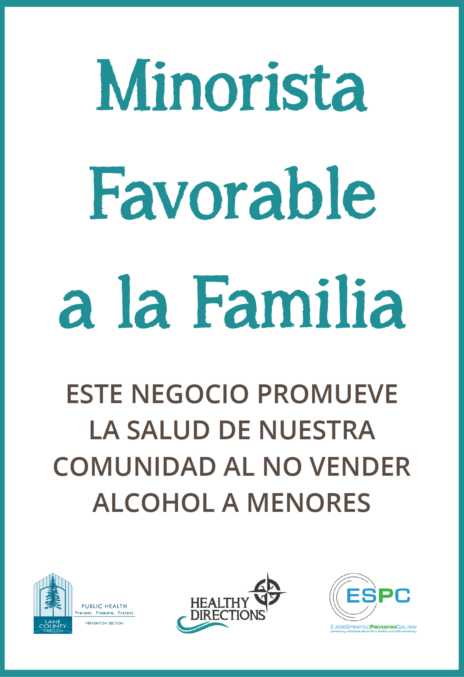 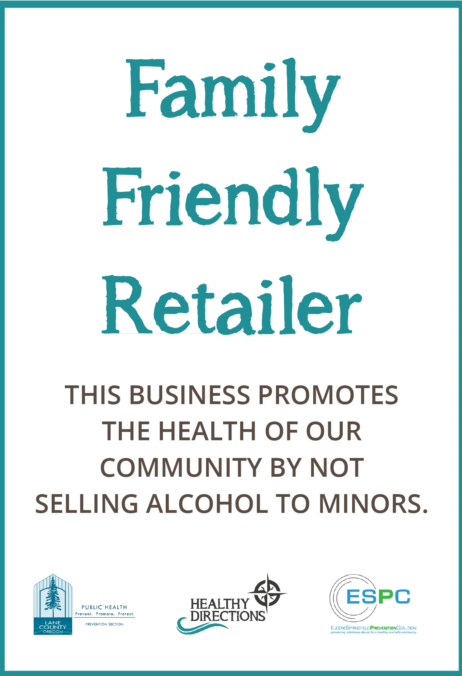 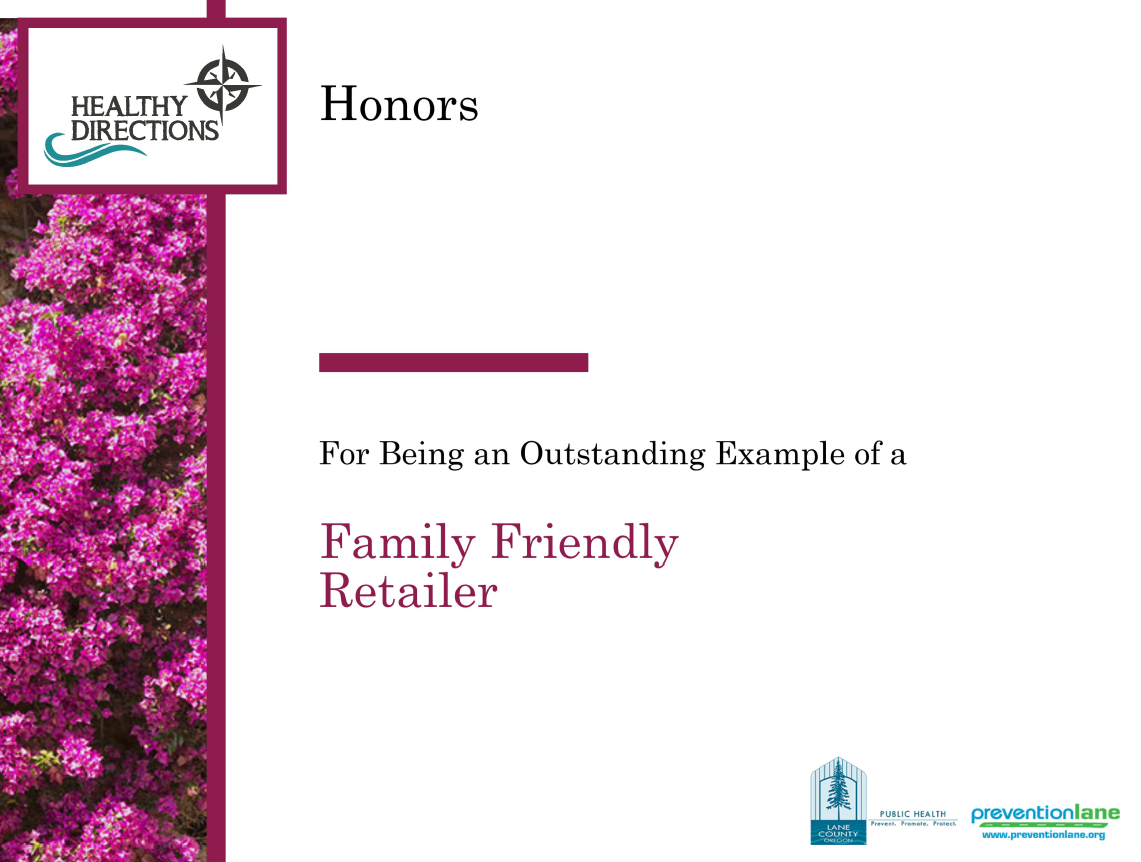 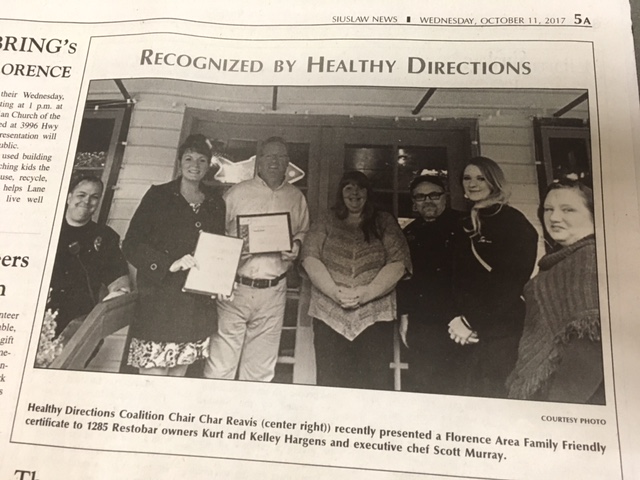 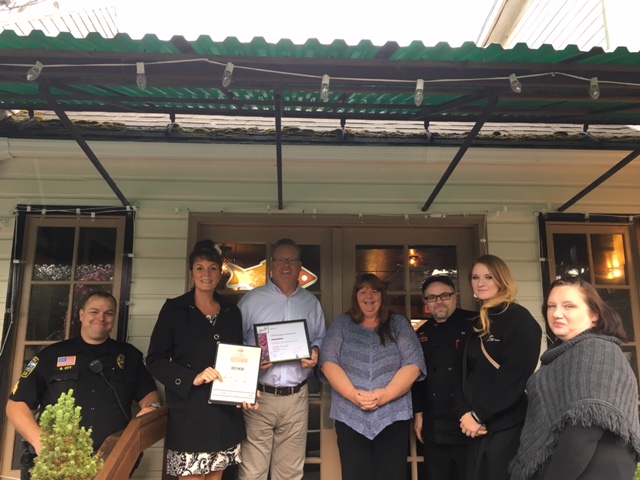 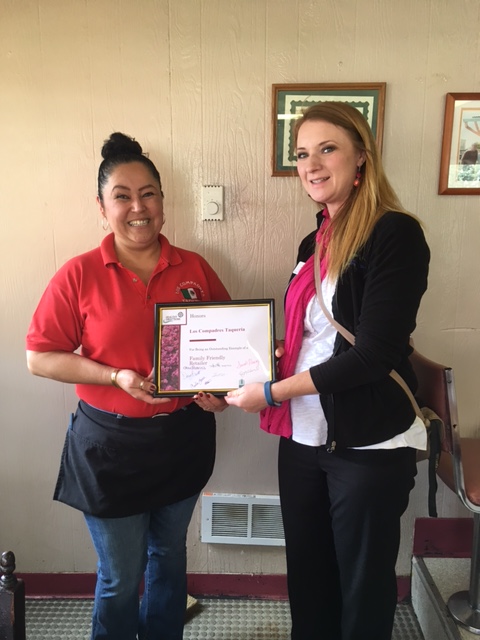 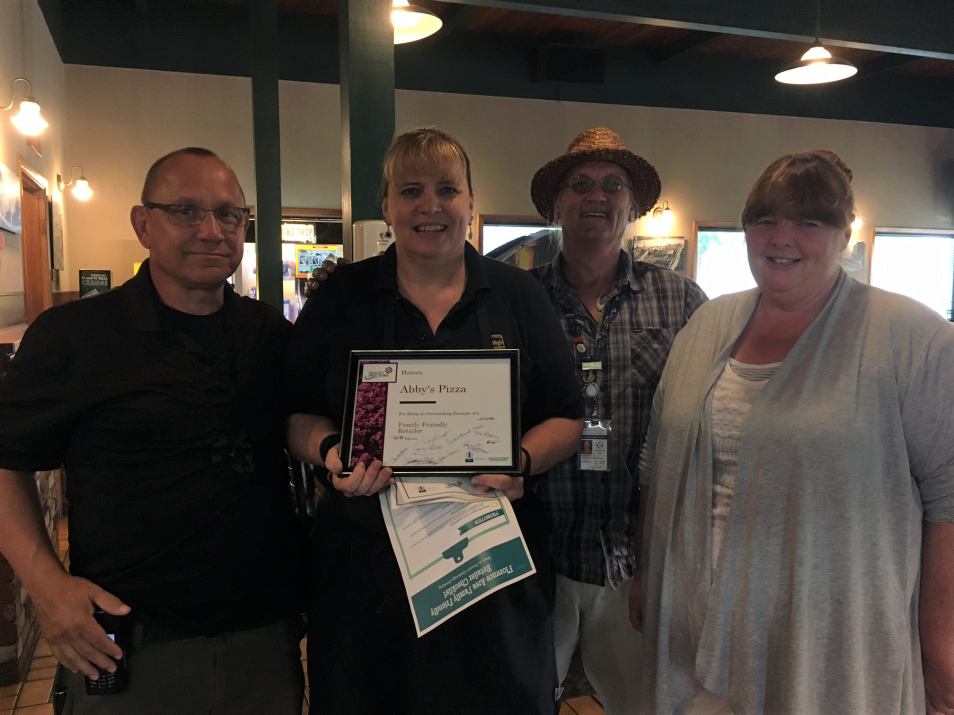 Outcomes
Coalition recognition and exposure
Positive relationships with retailers 
Retail Education 
Segway to Responsible Beverage Training